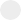 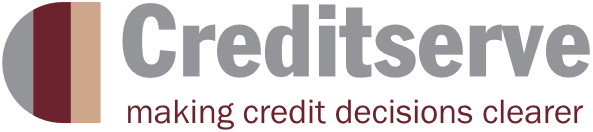 AML checks and ID checks

Search complete. Results shown below:
Low Risk 95
Search Input

Name
John James Smith

Address
12, Station Road, Hertford, SG12 1UE

DOB
01/01/1979

Home Phone
01442 123456
Gender 
Male

Mobile 
07500 123456
Results Summary 

Residency / Identity 

	Electoral Roll                             				
         
	Tracesmart Register 					

	Telephone Directory 					

	Credit Active 						

	DOB Verification 						

Alerts	
	
	PEP & Sanction 						
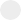 Mortality 							

	Gone Away							

Financial 

	CCJ								 

	Insolvency							 

	Company Director 						 
Additional Information
BIRTH INDEX
PASSPORT
TRAVEL VISA
ID CARD
DRIVING LICENCE
CARD NUMBER
BANKMATCH
NI NUMBER
NHS NUMBER
ELECTRICITY BILL
OPEN ALL
CLOSE ALL
CREDIT ACTIVE        								                    
Live Insight Accounts
  Confirmed

Live Insight Lenders 
  Confirmed
DATE OF BIRTH      									        
DOB
1979-01-01

LexisNexis
  The date of birth has been verified. (1)

Equifax 
  The date of birth has not be verified. (0)
PROPERTY REGISTER SEARCH								       
Forename Match
  Confirmed

Surname Match
  Confirmed

Ownership
 Joint ownership

Title
HD123456
CCJ												       
Registry Trust
  No matches found
INSOLVENCY SEARCH									       
IVA (England & Wales)
  No matches found

DRO (England & Wales) 
  No matches found

Bankruptcy (England & Wales) 
  No matches found

Bankruptcy (Northern Ireland) 
 No matches found
COMPANY DIRECTOR									       
Match Type
  No matches found
PEP & SANCTION										       
PEP 
  No matches found

Sanction List 
  No matches found
MORALITY									              	      
DRI
  No matches found

Halo 
  No matches found

GRO 
  No matches found
ADDRESS LINKS										       
Address
12, Station Road, Hertford, SG12 1UE

Recency
 2019-10-15

Electoral Role
 

Tracesmart Register


Rolling Register


Telephone Directory

LexiusNexis® Phone Match
07904 654321

Smart Link 

PROPERTY SEARCHED 									     
Property Description 
 Terrace

Tenure
Freehold

Transfer Date
No matches found

Purchase Price
£275,000.00

Silhouette Code
C11
GONE AWAY											     
Rolling Register
 A search of the UK’s Gone Away suppression files did not yield the subject as a verified mover from the given address
OTHER OCCUPANTS									       